T.C. ANKARA ÜNİVERSİTESİ  AYAŞ MESLEK YÜKSEK OKULU
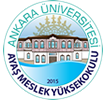 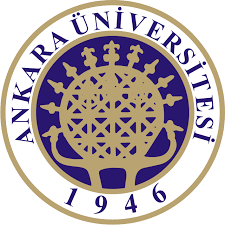 1
Gelişmekte Olan Ülkelerde Sosyal Güvenliğin Genel Durumu
“Güney ve Orta Amerika, Güney ve Güneydoğu Asya, Ortadoğu, Orta Avrupa ve birçok Afrika ülkesinin dahil olduğu gelişmekte olan ülkeler sosyal güvenlikte ulaşılması gereken hedeflerin gerisinde kalınmıştır”.
Gelişmekte Olan Ülkelerde Sosyal Güvenliğin Genel Durumu
Herkesi her tehlikeye karşı kapsama alan, insan onuruna yaraşır asgari bir korumayı garanti eden bir sosyal güvenlik sistemine henüz işlerlik kazandırılamamıştır. 

Bunun en büyük nedeni sosyal güvenliğe ayrılan kaynakların sınırlı olmasıdır.
Gelişmekte Olan Ülkelerde Sosyal Güvenliğin Genel Durumu
Diğer yandan sosyal güvenlik alanında gelişme sağlama olanaklarını sınırlayan birçok faktör bulunmaktadır. 

Bunları genel olarak, 

“kayıt dışı sektörün genişliği nedeniyle kapsamla ilgili tabanın genişletilmesi olanağının sınırlılığı, 
etkin bir yönetim yapısı ve işleyişinin olmaması, 
sosyal güvenlik sistemlerinin bir finansman stratejisine sahip olmaması, 
yetişmiş personel eksikliği, 
gelir dağılımındaki aşırı derece bozulma, 
sosyal ve siyasi istikrarsızlık” 
olarak  özetleyebiliriz.
Gelişmekte Olan Ülkelerde Sosyal Güvenlik Sistemlerinin Yetersizliği ve Yetersizliğin Nedenleri
Sosyal Güvenlik Yetersizliği

Gelişmekte olan ülkelerde sosyal güvenliğin yetersiz kalmasının temel nedenlerini; 

ekonomik sorunlar ve yeniden yapılanma programları, 
devletin etkinlik alanın daralması, 
kaynakların yetersiz olması, 
kayıt dışı çalışmanın artması, 
işsizlik ve yoksul nüfusun artması, 
istikrarsızlık ve siyasi sorunlar 
olmak üzere altı başlıkta toplayabiliriz.